بسم الله الرحمن الرحیم
گزارش آخرین وضعیت اجرای پروتکل های بهداشتی در کشوردر مقابله با ویروس کرونااز تاریخ  12  تا 19 آبان 1400
آخرین وضعیت کشوری نتایج اقدامات ناشی از تشدید بازرسی هااز تاریخ  12  تا 19 آبان  1400
3
آخرین وضعیت کشوری نتایج اقدامات ناشی از تشدید بازرسی هااز تاریخ  12  تا 19 آبان  1400
اخطار و پلمپ
4
روند درصد رعایت دستورالعمل های بهداشتی در کشور
دستورعمل های بهداشتی شامل رعایت بهداشت فردی، استفاده از ماسک، رعایت فاصله گذاری اجتماعی و رعایت تهویه مناسب می باشند.
مقایسه روند رعایت پروتکل های بهداشتی با روند تعداد موارد ابتلا به بیماری کرونا
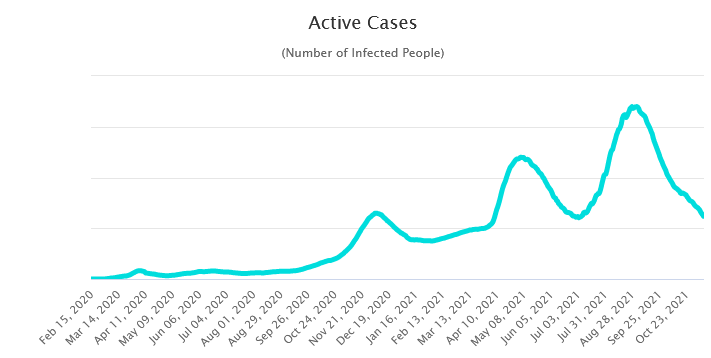 protocols
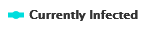 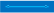 وضعیت رعایت دستورالعمل های بهداشتی در کشور
از تاریخ  12  تا 19 آبان  1400
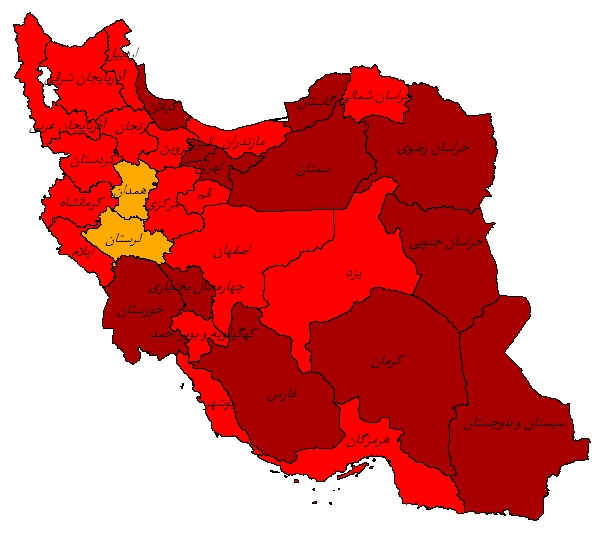 درصد رعایت پروتکل ها
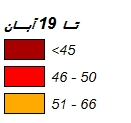 *: دستورالعمل های بهداشتی شامل رعایت بهداشت فردی، استفاده از ماسک، رعایت فاصله گذاری اجتماعی و تهویه مناسب می باشند.
8
9
10
تهویه مناسب شامل تهویه طبیعی، تهویه مکانیکی و تهویه مطبوع می باشد.
11
فاصله گذاری شامل خط کشی،حفاظ و نظایر آن، رعایت فاصله حداقل یک متر بین: کارکنان  و خدمت گیرندگان و عدم ارائه خدمت توسط خدمت دهنده به ناقضین رعایت فاصله گذاری می باشد.
12
آخرین وضعیت اخطار و معرفی به مراجع قضایی    در اماکن عمومی از تاریخ  12 تا 19 آبان
آخرین وضعیت اخطار و معرفی به مراجع قضایی  در صنایع کشور از تاریخ 12  تا 19 آبان
با تشکر از توجه شما
15